LENGUAJE FIGURADOlenguaje literal
Profesora: Victoria Rojo
Lengua y literatura 8° básico
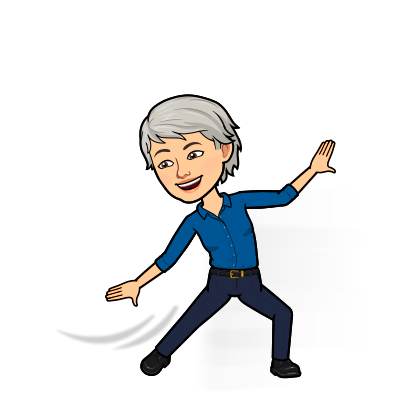 https://www.youtube.com/watch?v=N2R0aDw95Ws
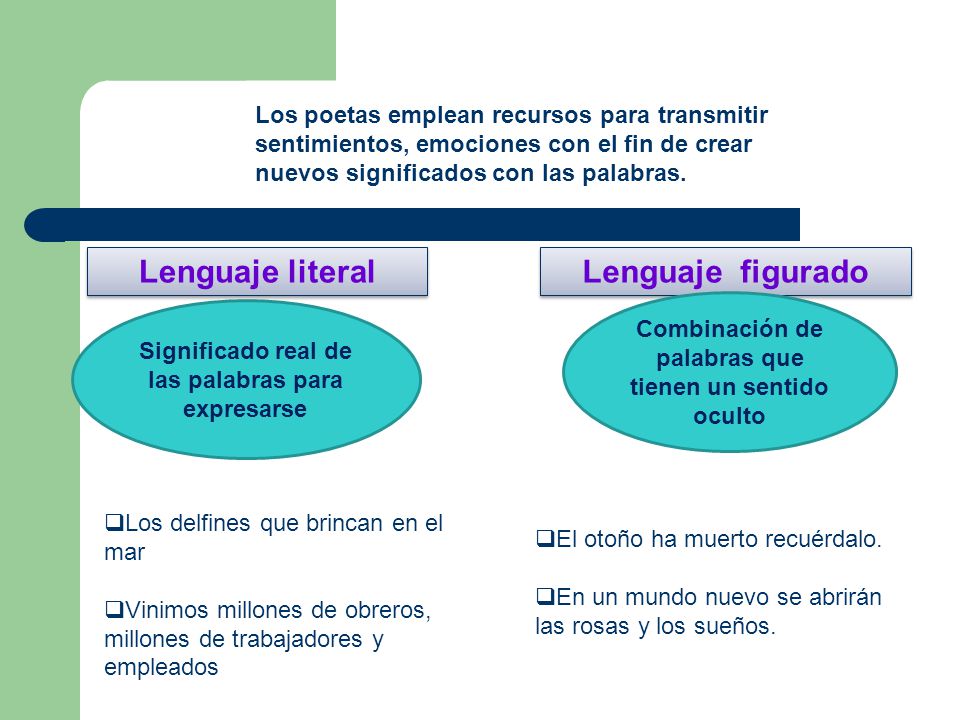 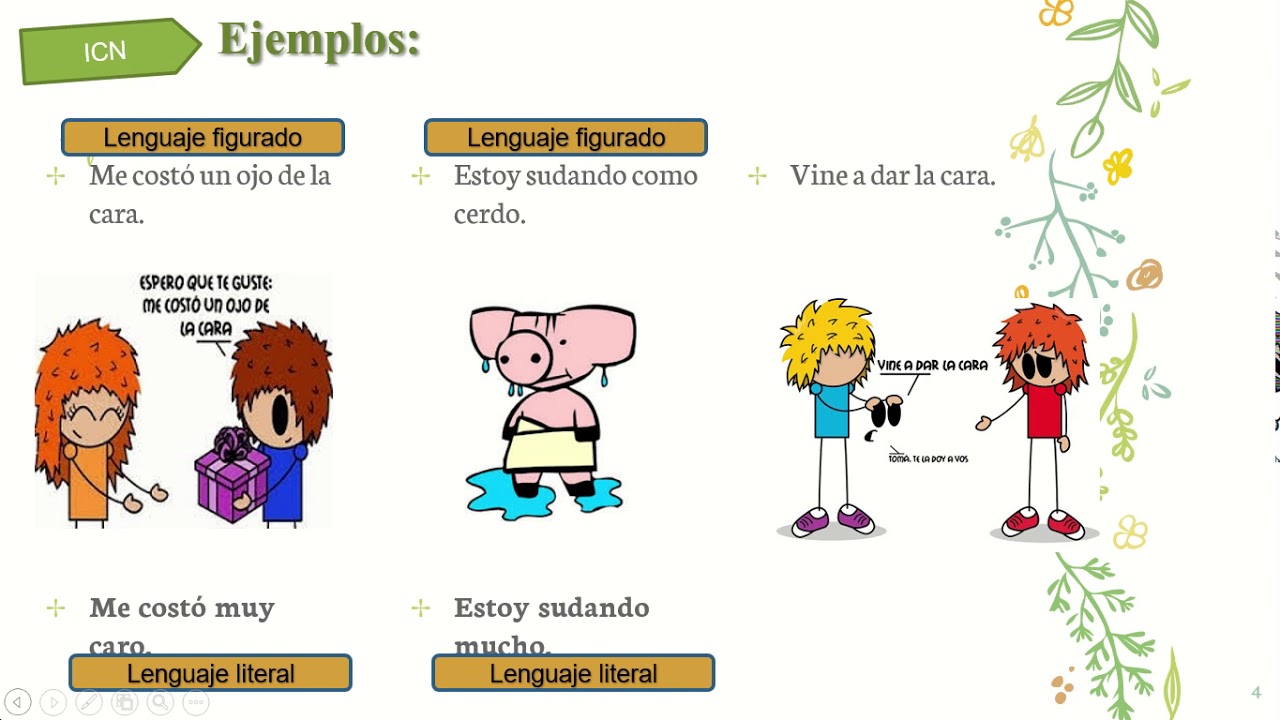 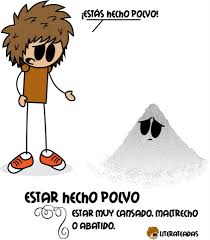 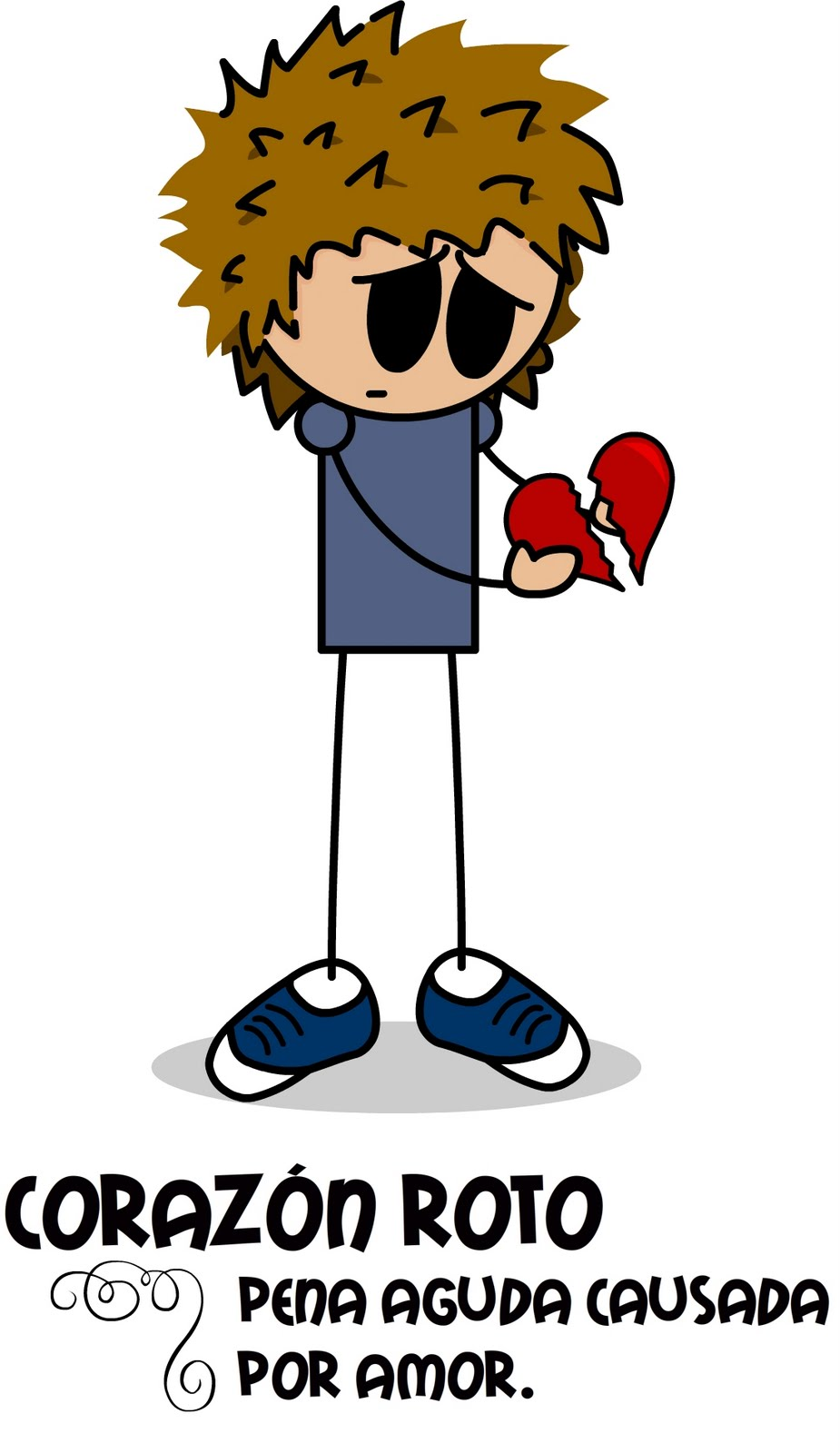 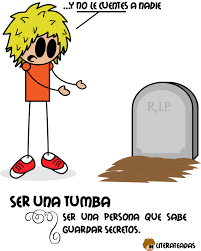 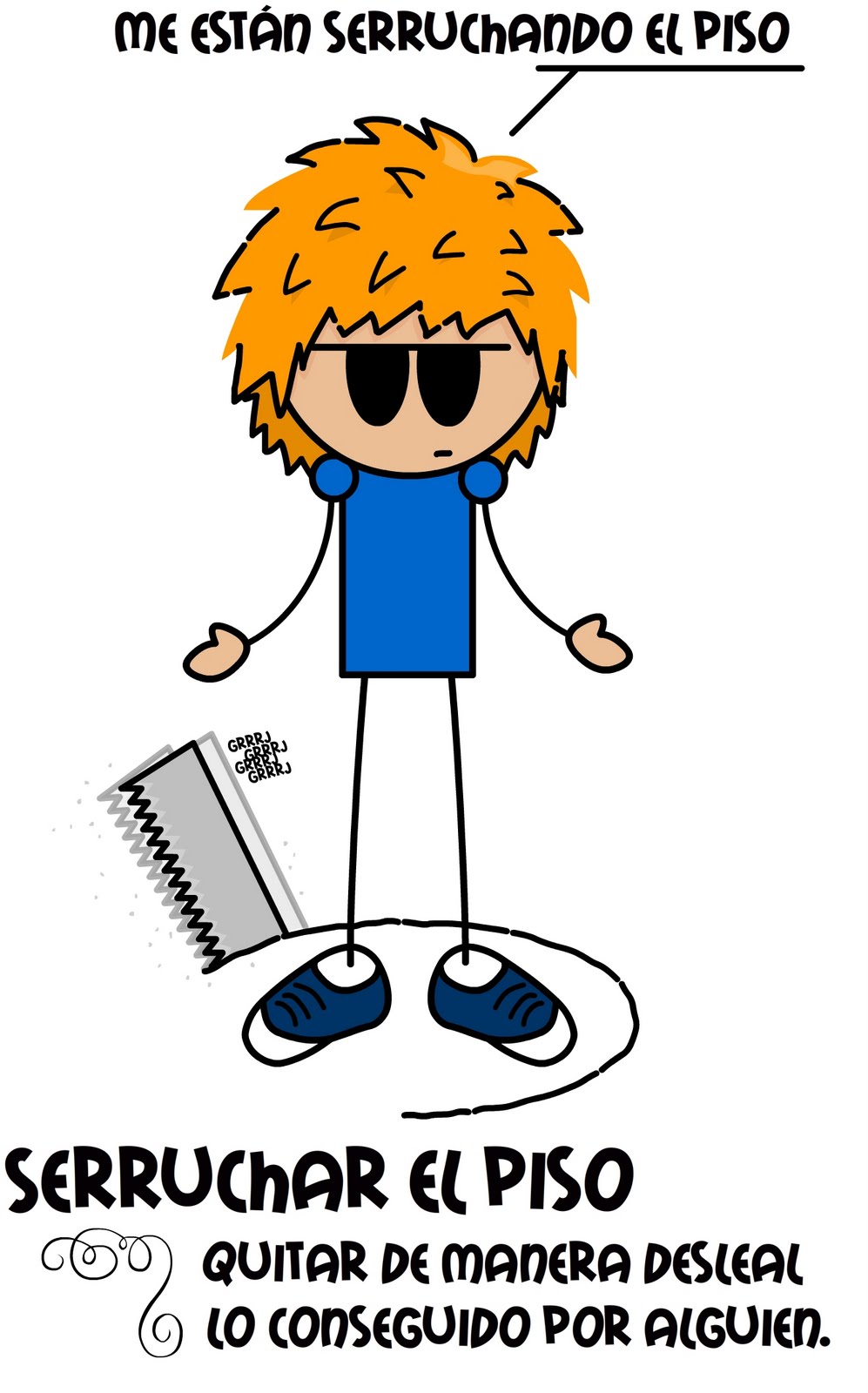 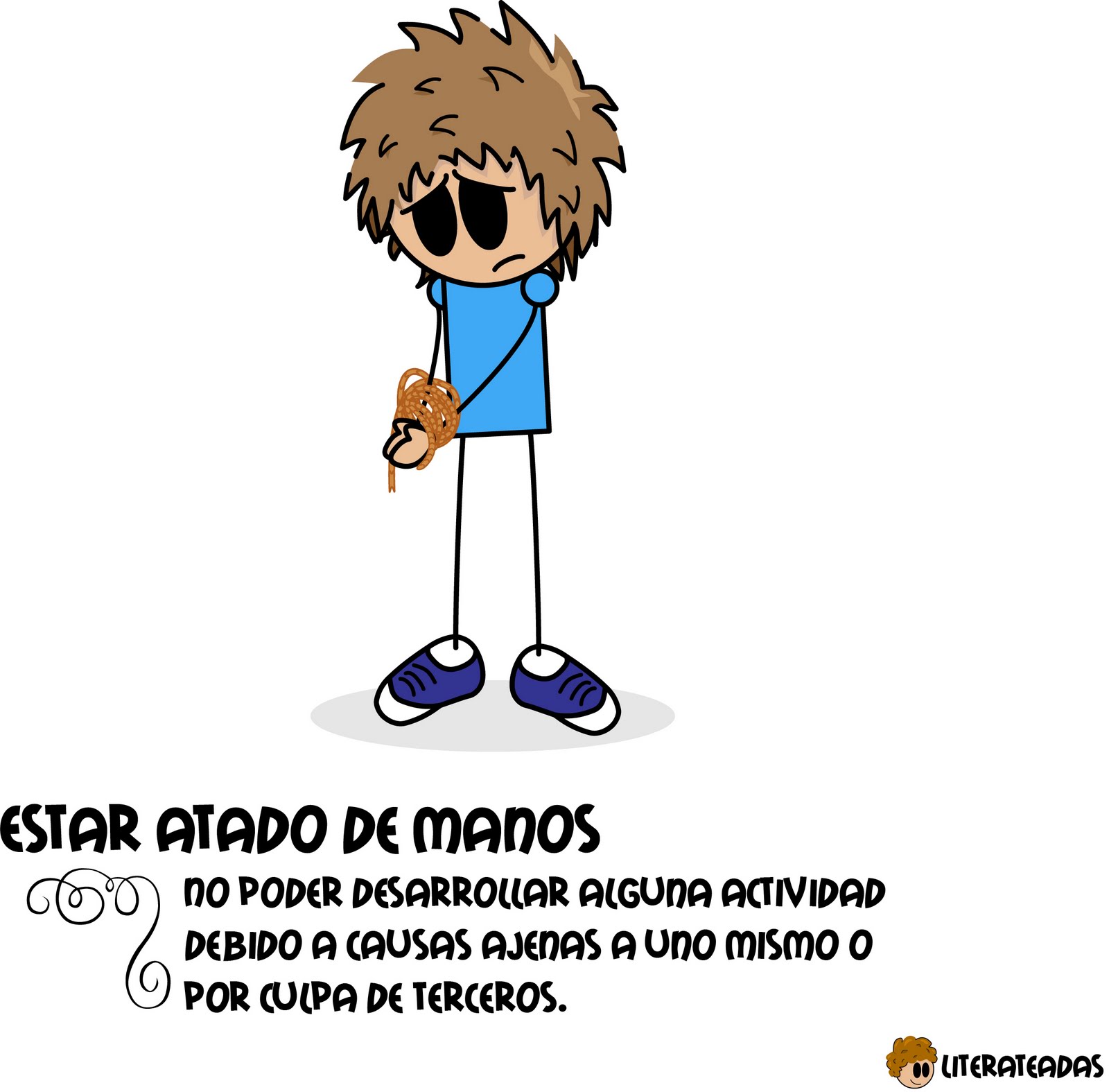 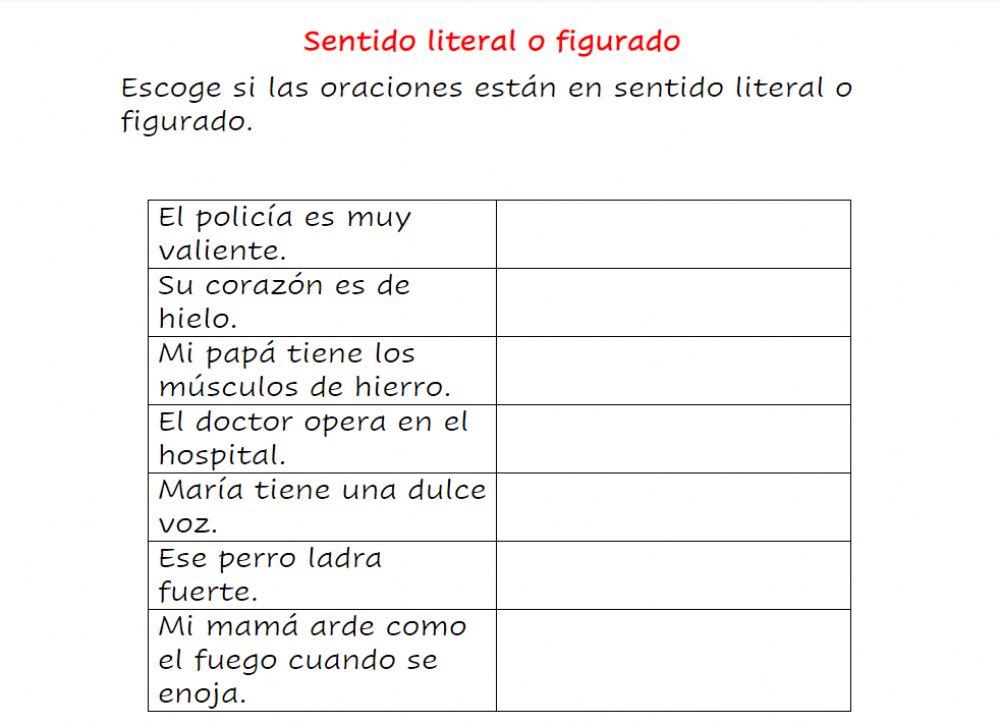 https://www.youtube.com/watch?v=3qg66a4JI4E